2022ねん 3がつ　がくいんふくいんか
(사) 세계복음화 전도협회 어린이선교국
あらかじめ　せいふくした　
ダニエル(ダニエル 1:8~9)
2か
こころと　たましいに　メモ　できた　ひとが　さくひんを　のこします!
じょろん
Mission
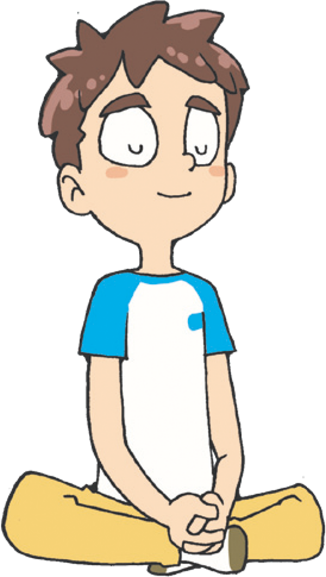 Talent
Power
3, 9, 3 いのり
こころと　たましいに　メモ　できた　ひとが　さくひんを　のこします!
じょろん
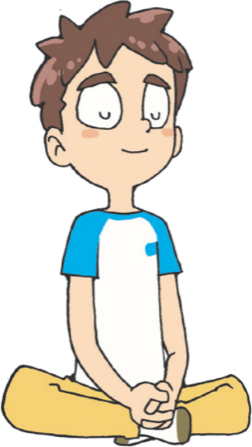 5
ふん
リ
 ズ
  ム
こくいん
24
タ
 ラ
  ン
   ト
25
え
 い
  え
    ん
こころと　たましいに　メモ　できた　ひとが　さくひんを　のこします!
じょろん
３，９，３（みざの　しゅくふく）
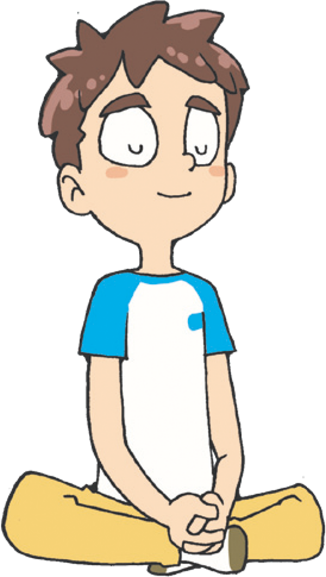 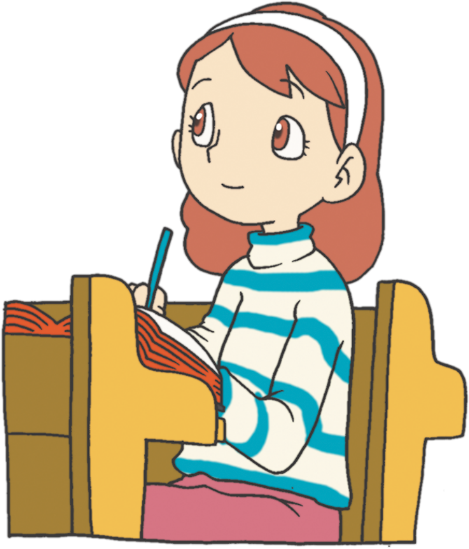 1. ダニエルは　りゆうを　しっていました
ほんろん
おがもう!
わたしたちを　
しゅくふく　してくれる
かみだ!
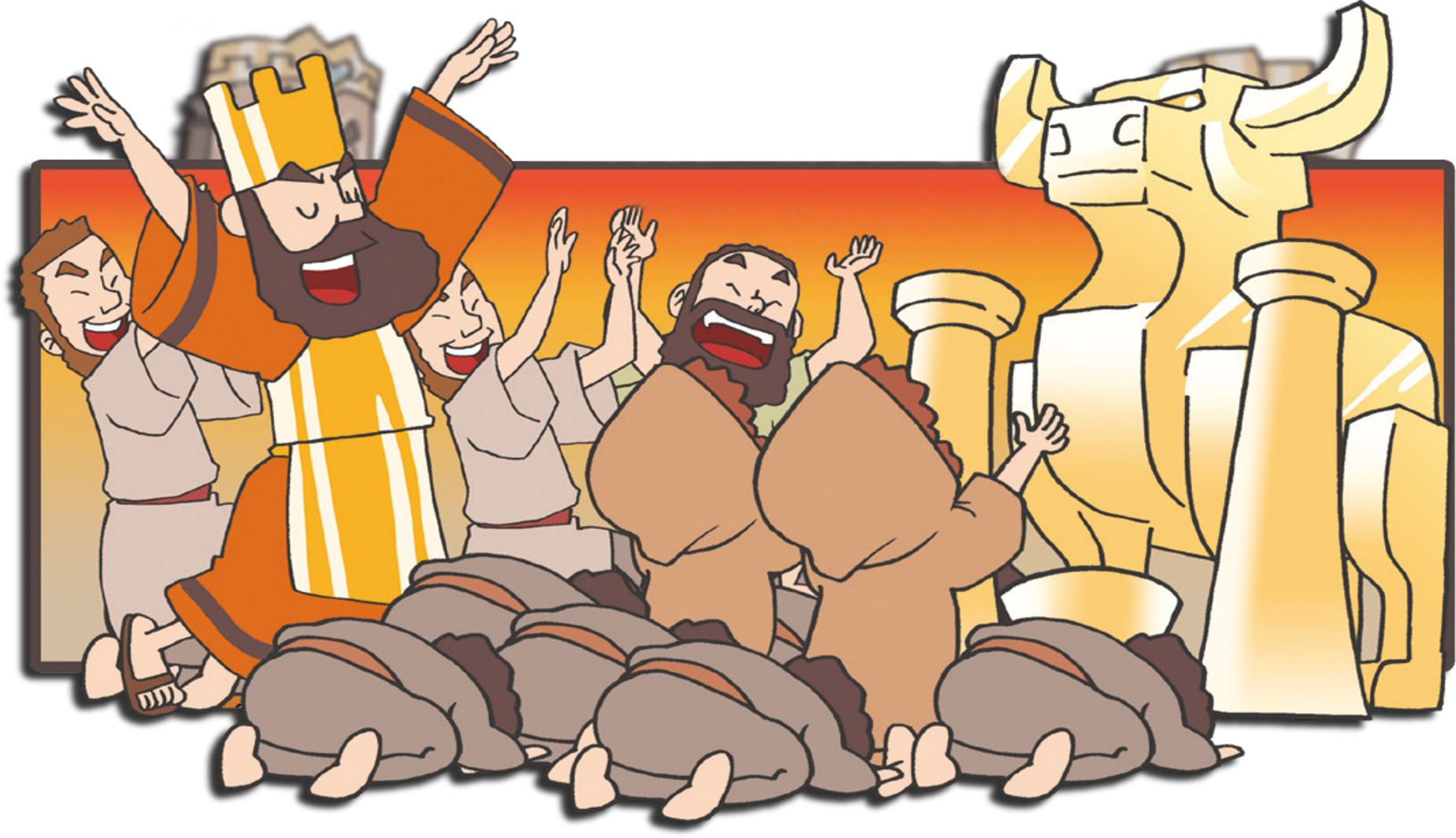 1)イスラエルが　めつぼうする　りゆうを　しっていました
1. ダニエルは　りゆうを　しっていました
ほんろん
あぁ～!あのとき　かみさまの
　みことばを　きく　
べきだった…
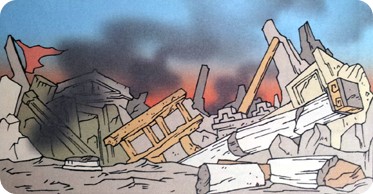 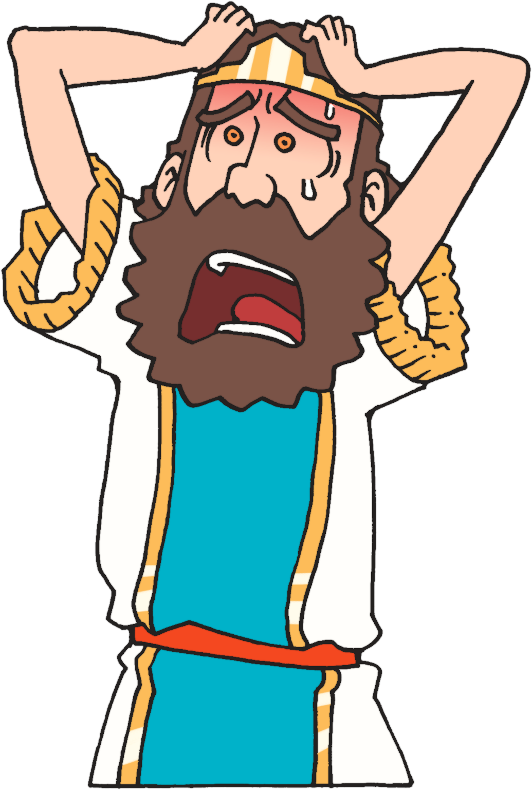 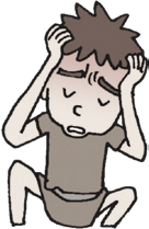 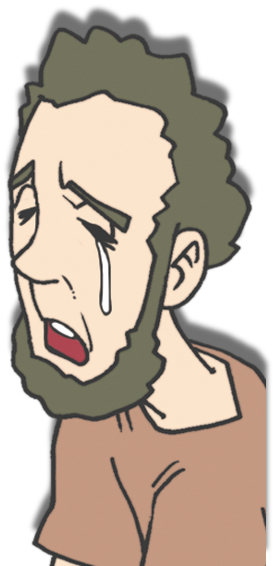 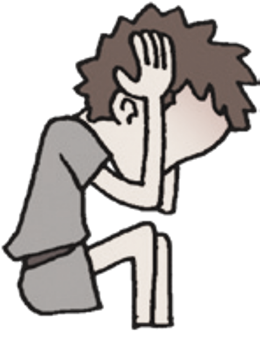 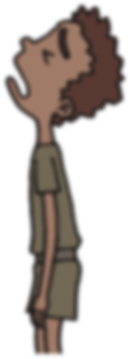 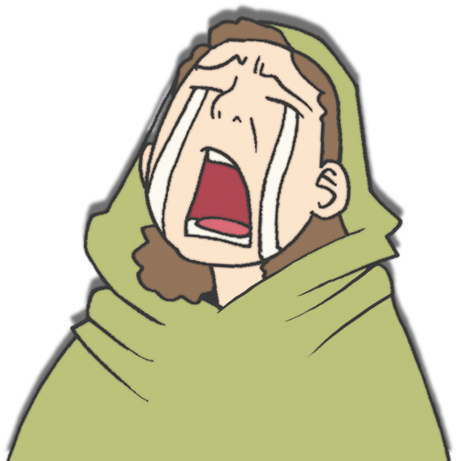 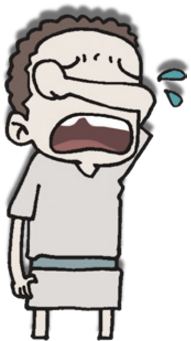 ２）しんでんが　はかいされる　りゆうを　しっていました
1. ダニエルは　りゆうを　しっていました
ほんろん
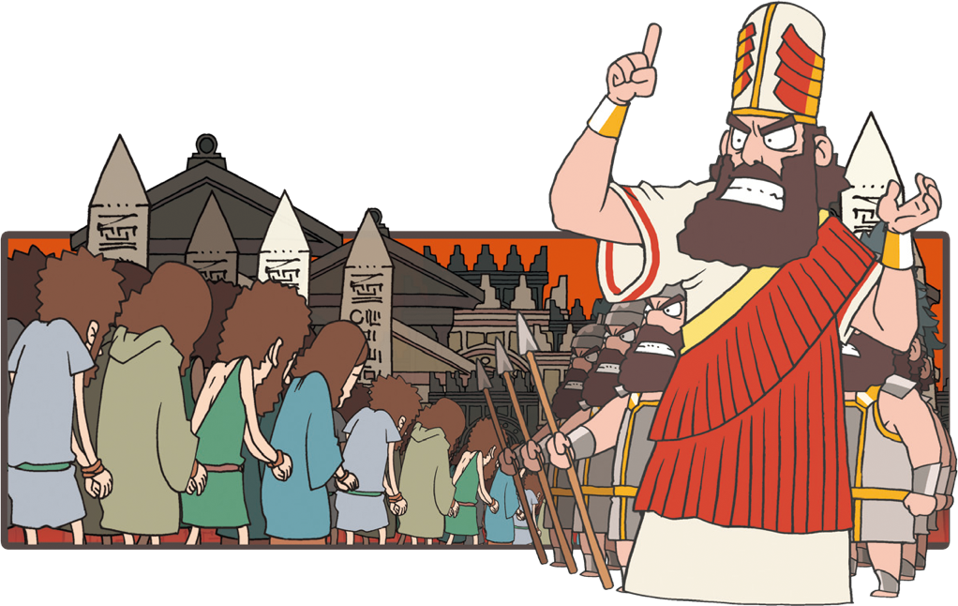 おまえたちの　かみは
　すでに　おまえたちから
はなれた
3)ほりょになる　りゆうを　しっていました
2.「あらかじめ　せいふく」を
しっていました
ほんろん
いったい　
このゆめは
なんの　
ゆめなのだ?
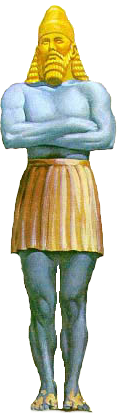 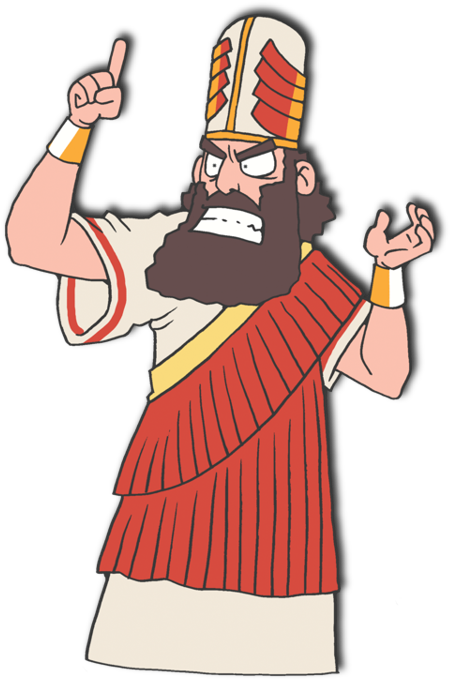 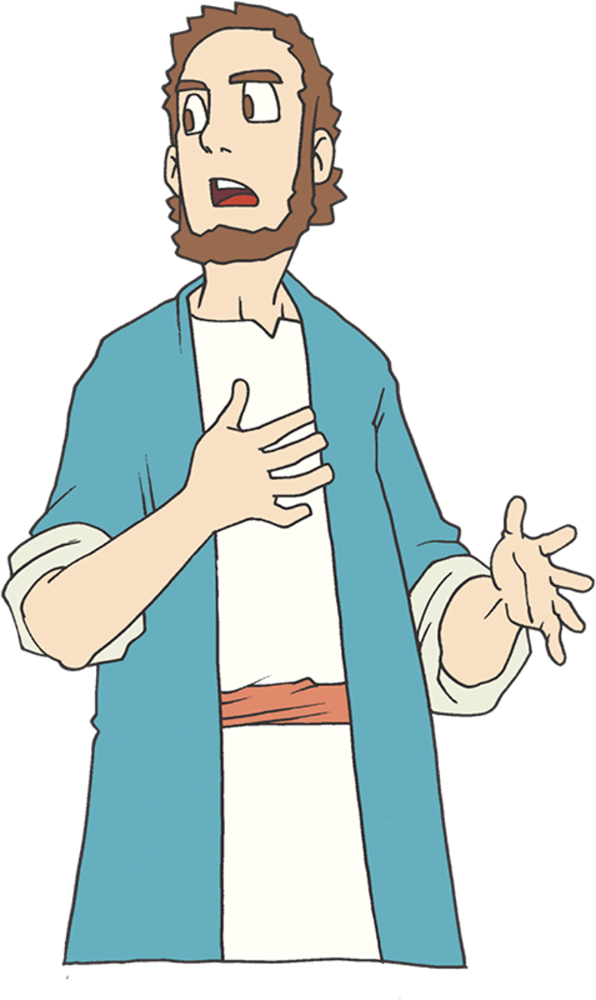 おうが　しらない
てんの　ひみつを
あらわす　かたは
ただ　かみさま　
おひとりです
1)ネブカデネザルおうの　ゆめを　かいしゃく　しました
https://t1.daumcdn.net/cfile/blog/142C950C4A3391C22E?original
2.「あらかじめ　せいふく」を
しっていました
ほんろん
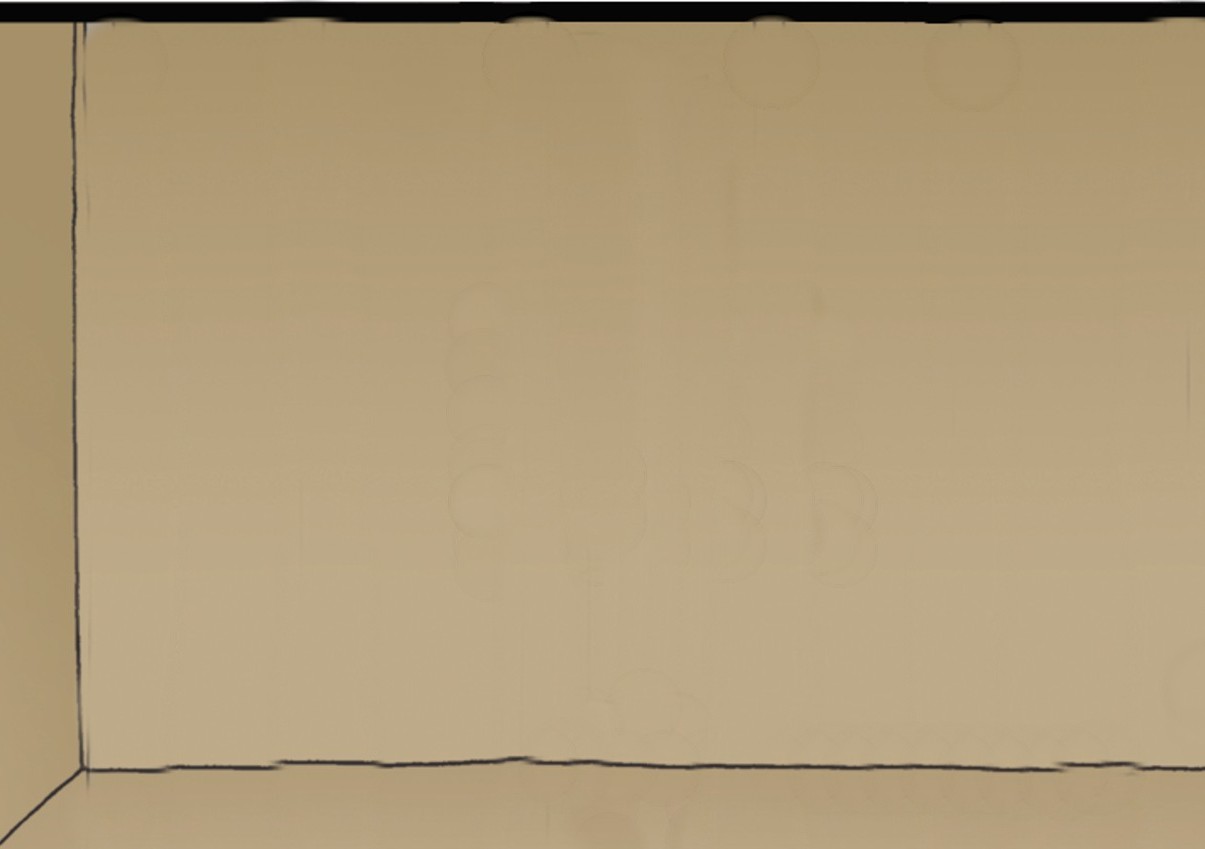 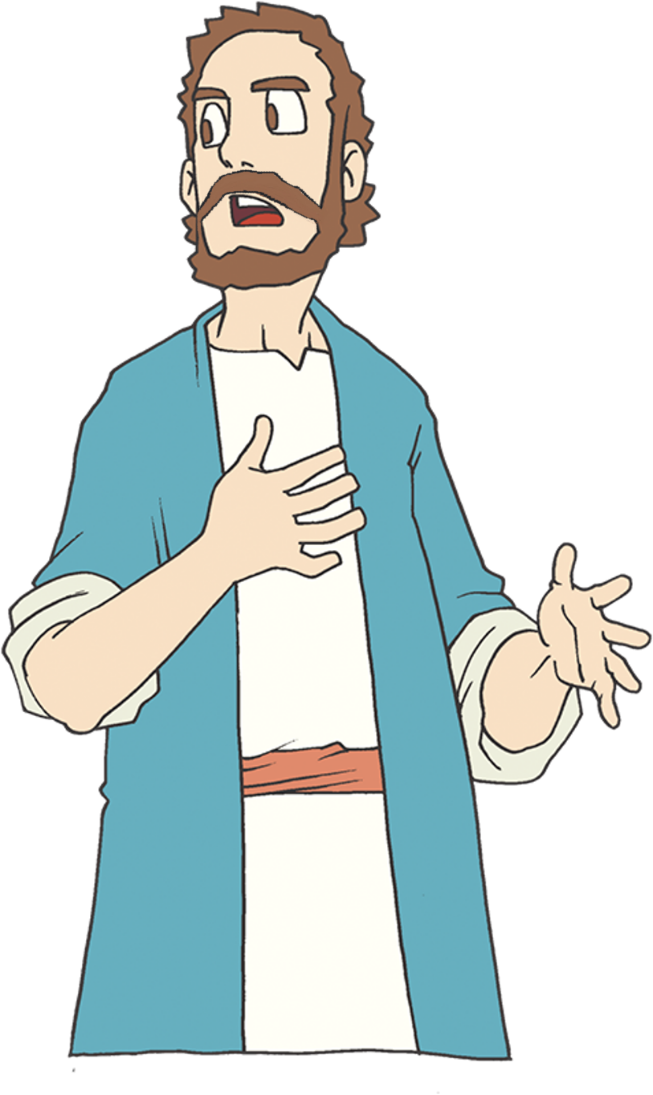 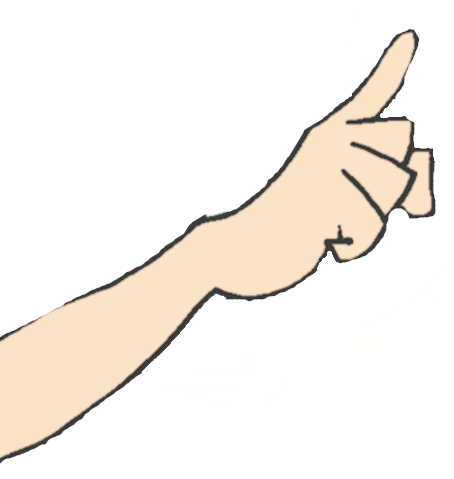 メネ、メネ、テケル、ウ・パルシン
- いみ -
しゅなる　かみさまが　ベルシャツァルおうの　ひを
かぞえて　そのおもさを　みた　けっか、おうと　その
くにを　おわらせて　そのおうこくを　ふたつに　
わけて　ひとつは　メディヤに、もうひとつは　
ペルシヤに　あたえる
2)ベルシャツァルおうに　こたえを　あたえました
2.「あらかじめ　せいふく」を
しっていました
ほんろん
わたしの　かみさまは　みつかいを　おくり、　
ししの　くちを　ふさいで
くださいました
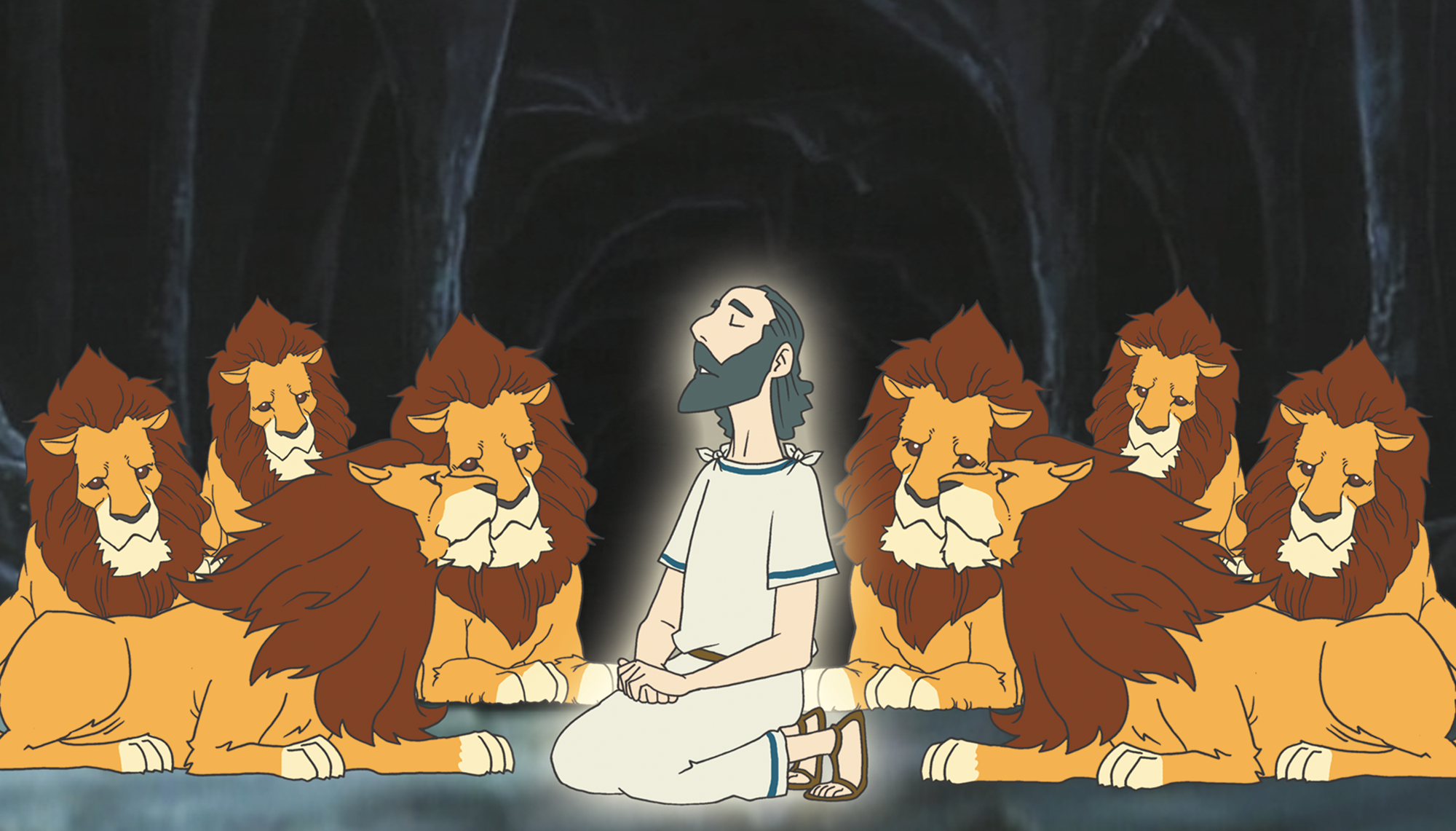 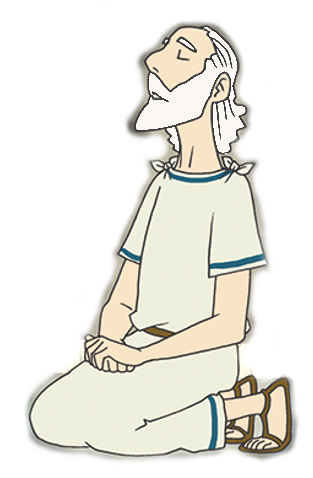 3)ダリヨスおうの　じだいの　いんぼうに　かちました
3.「せかいせいふく」を　しっていました
ほんろん
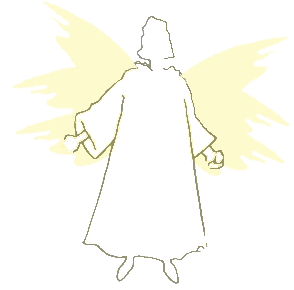 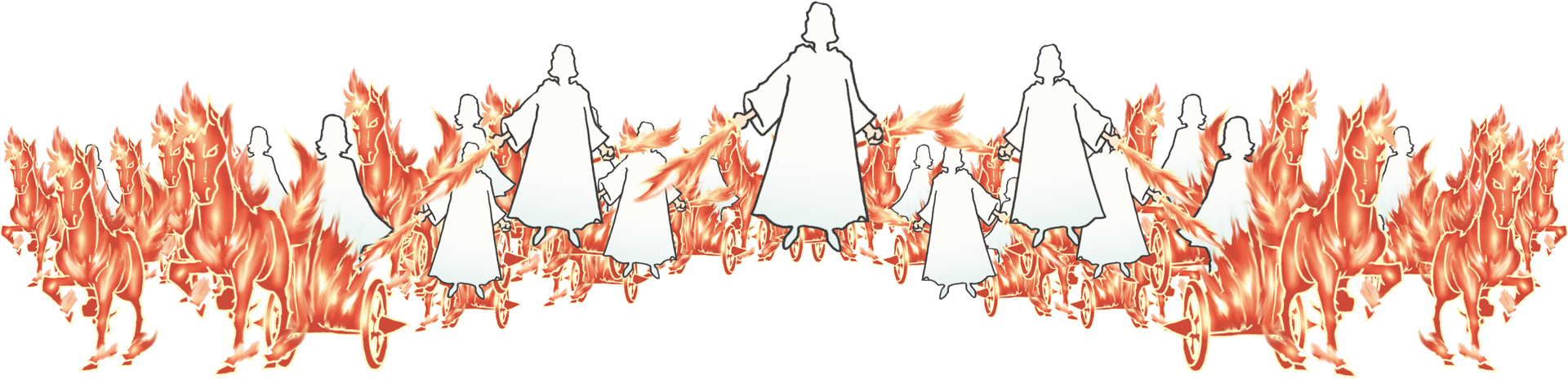 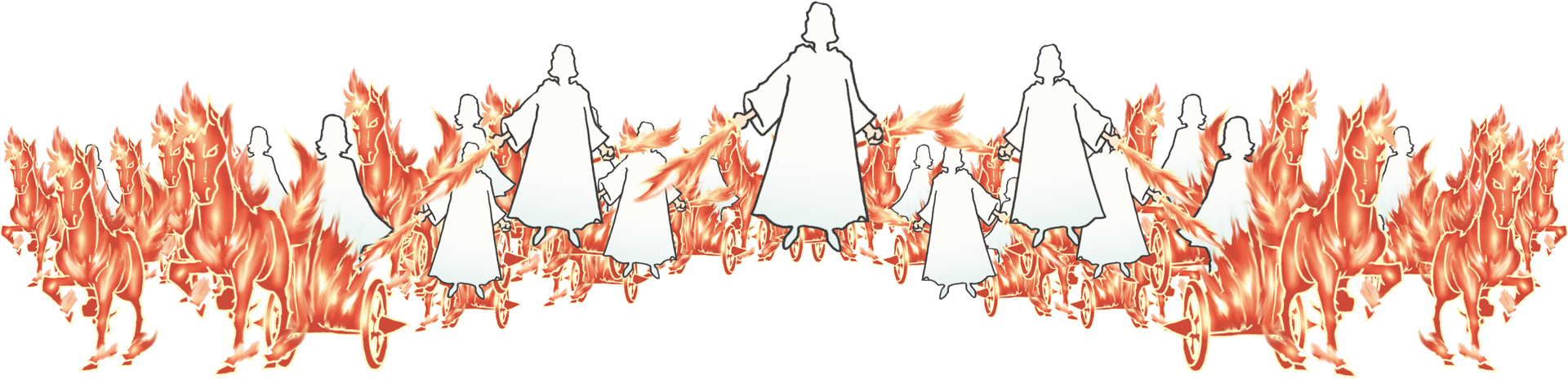 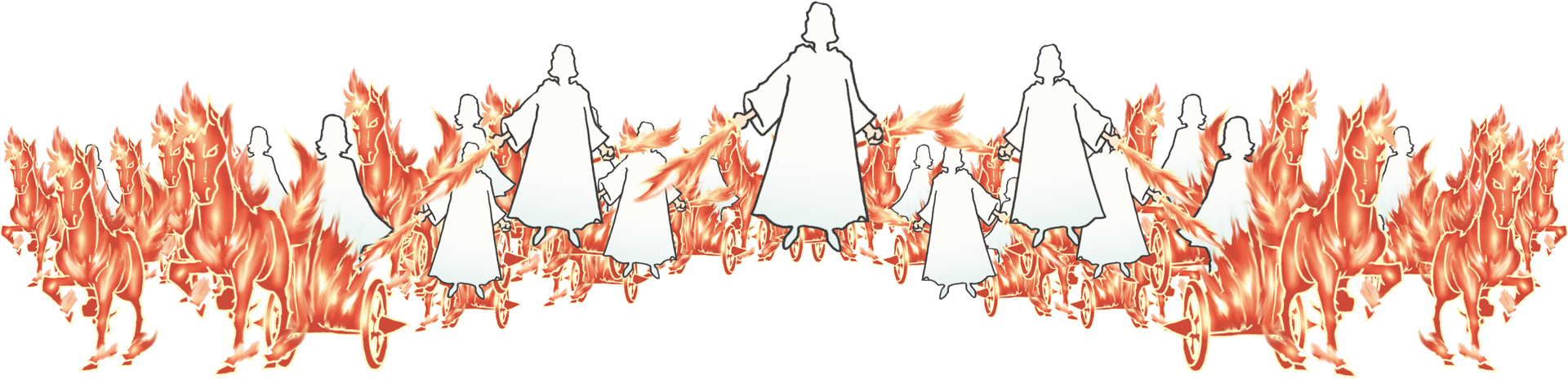 1)てんのぐんぜいの　ちょうである　ミカエルが　
　　たちあがることを　よげんしました
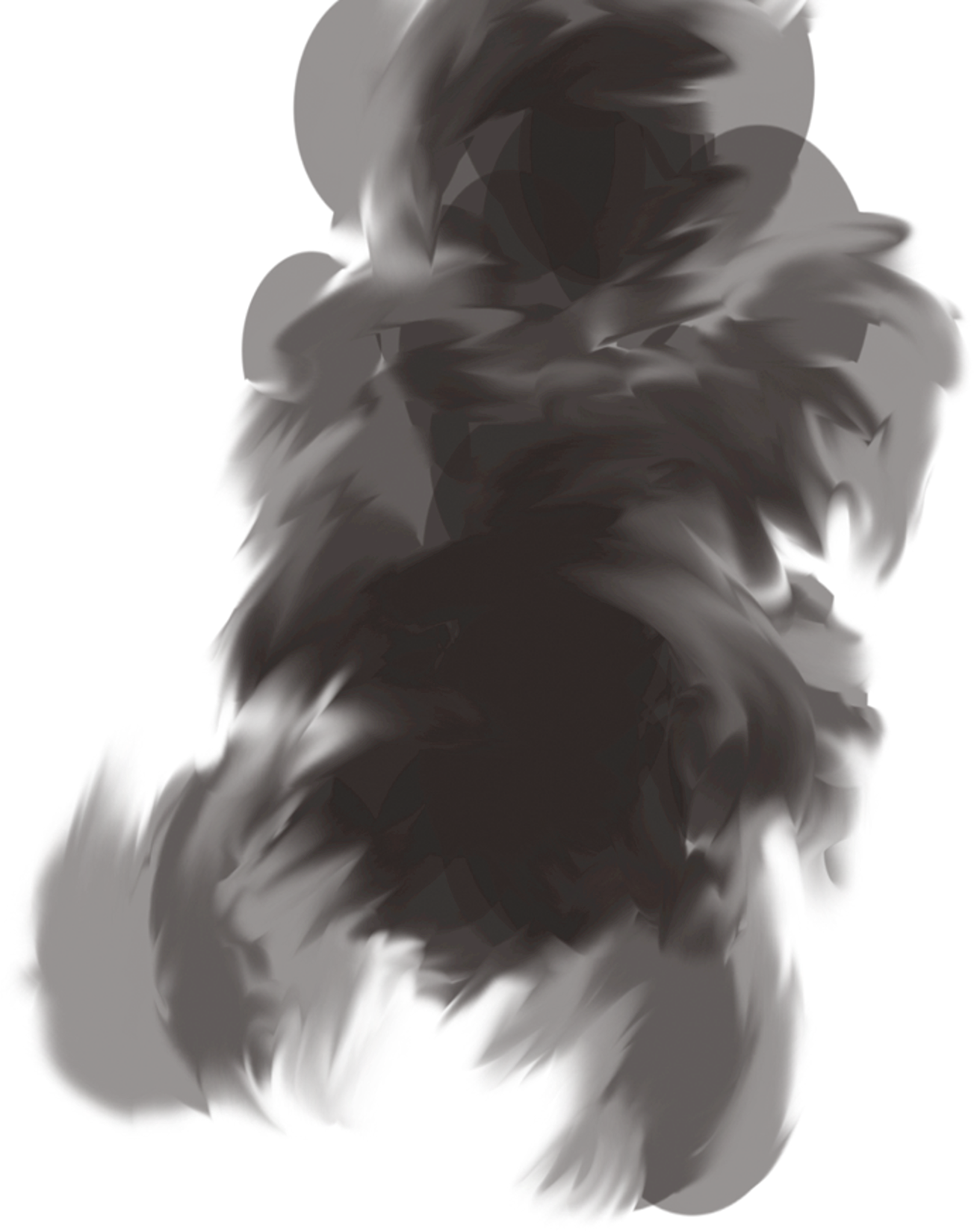 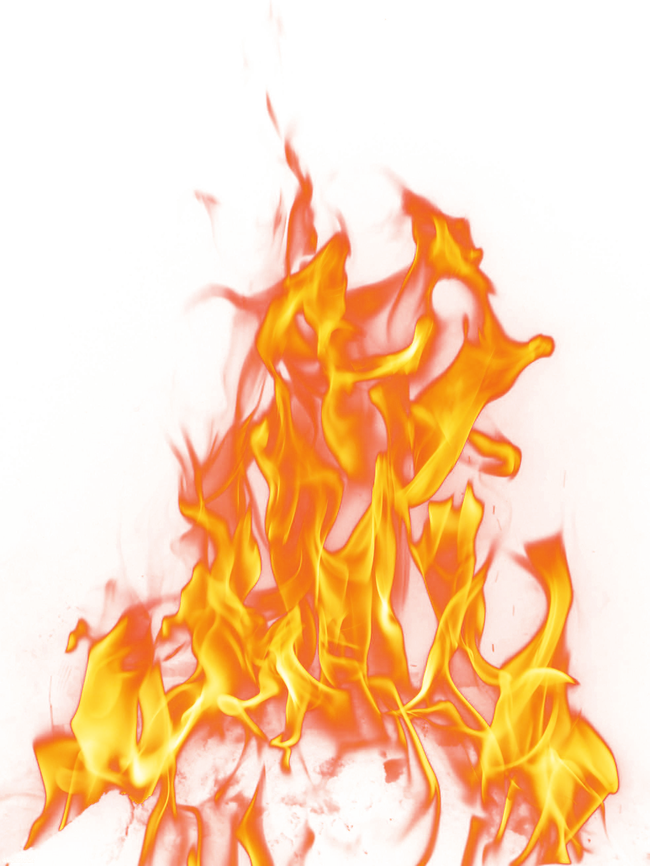 3.「せかいせいふく」を　しっていました
ほんろん
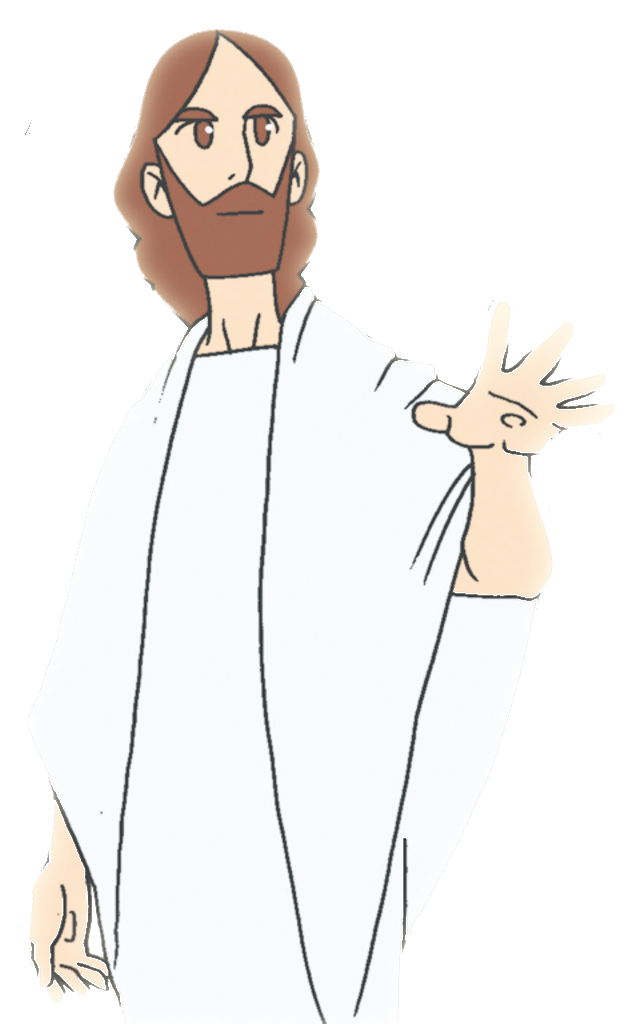 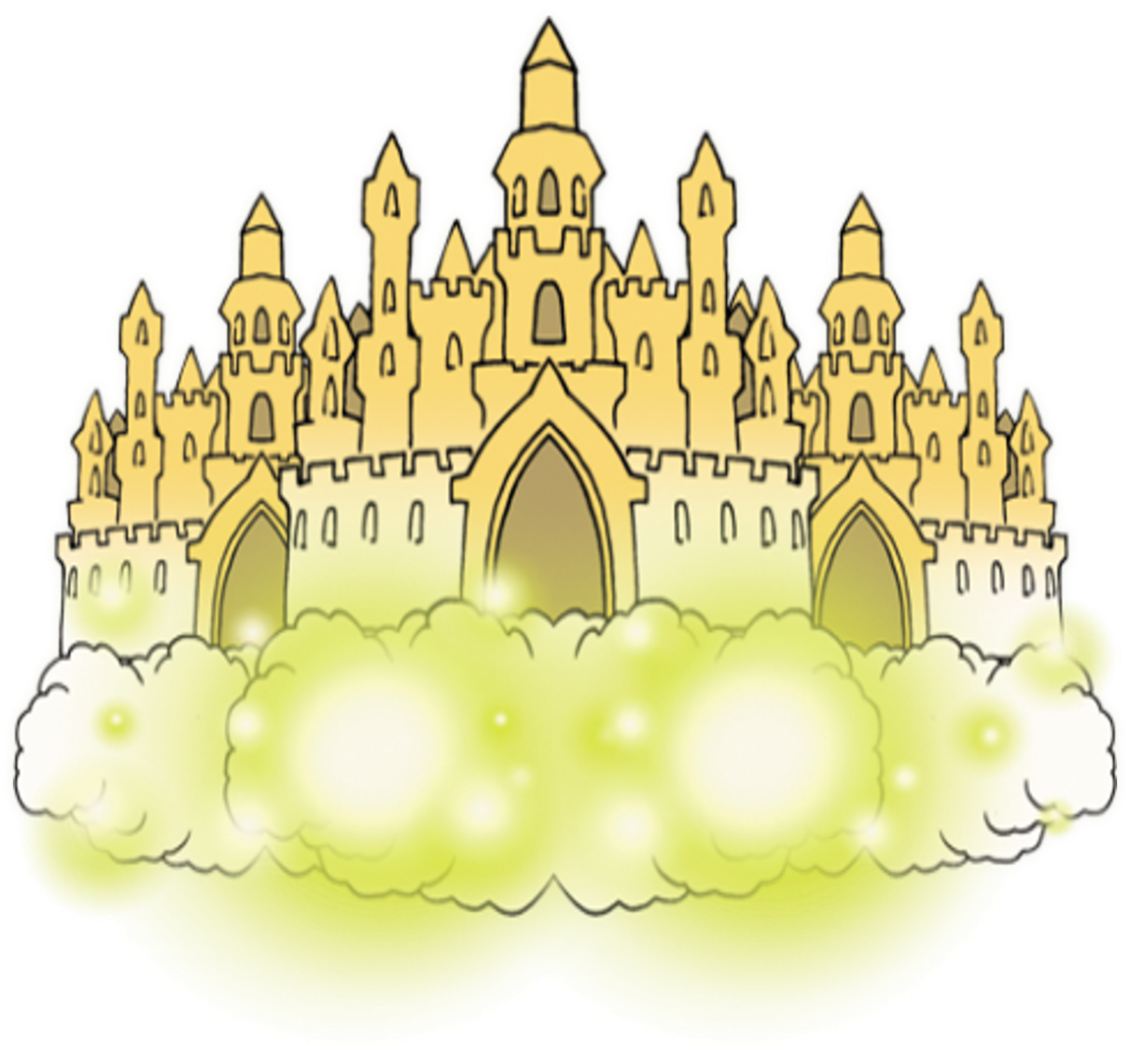 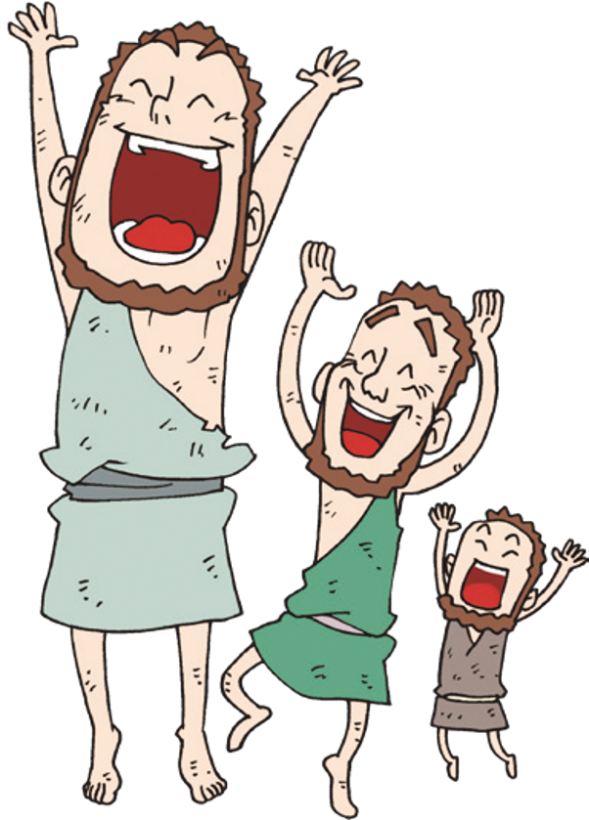 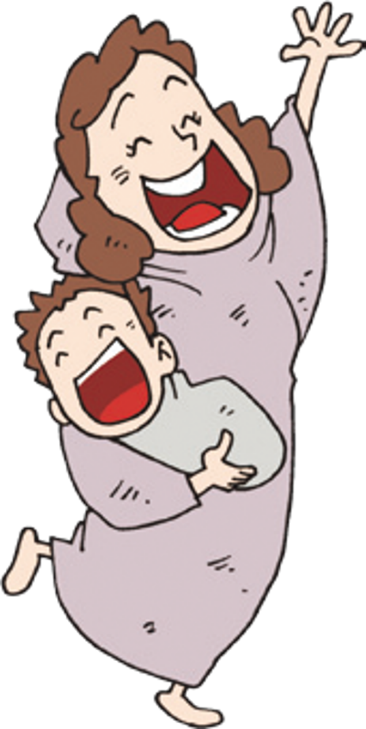 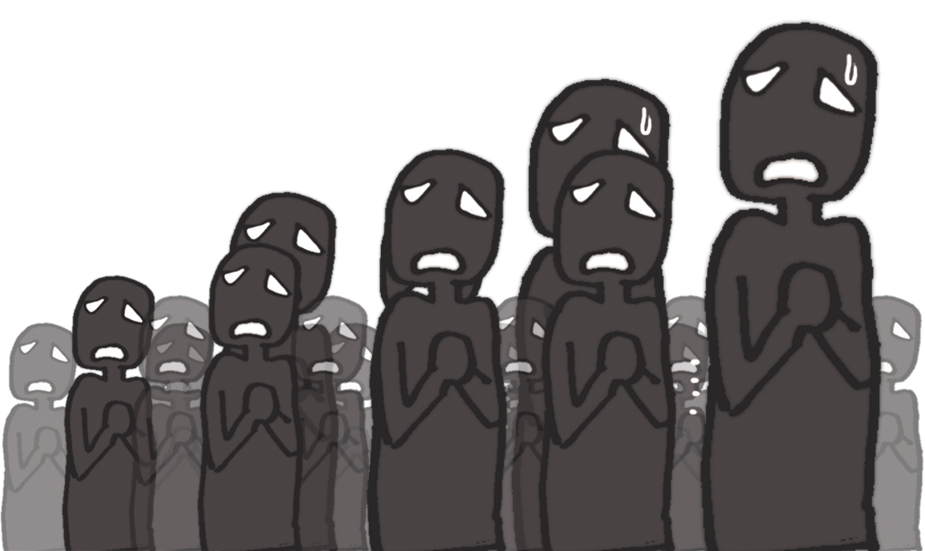 2)すくわれる　ひとと　めつぼうする　ひとが　いると　
　　よげんしました
3.「せかいせいふく」を　しっていました
ほんろん
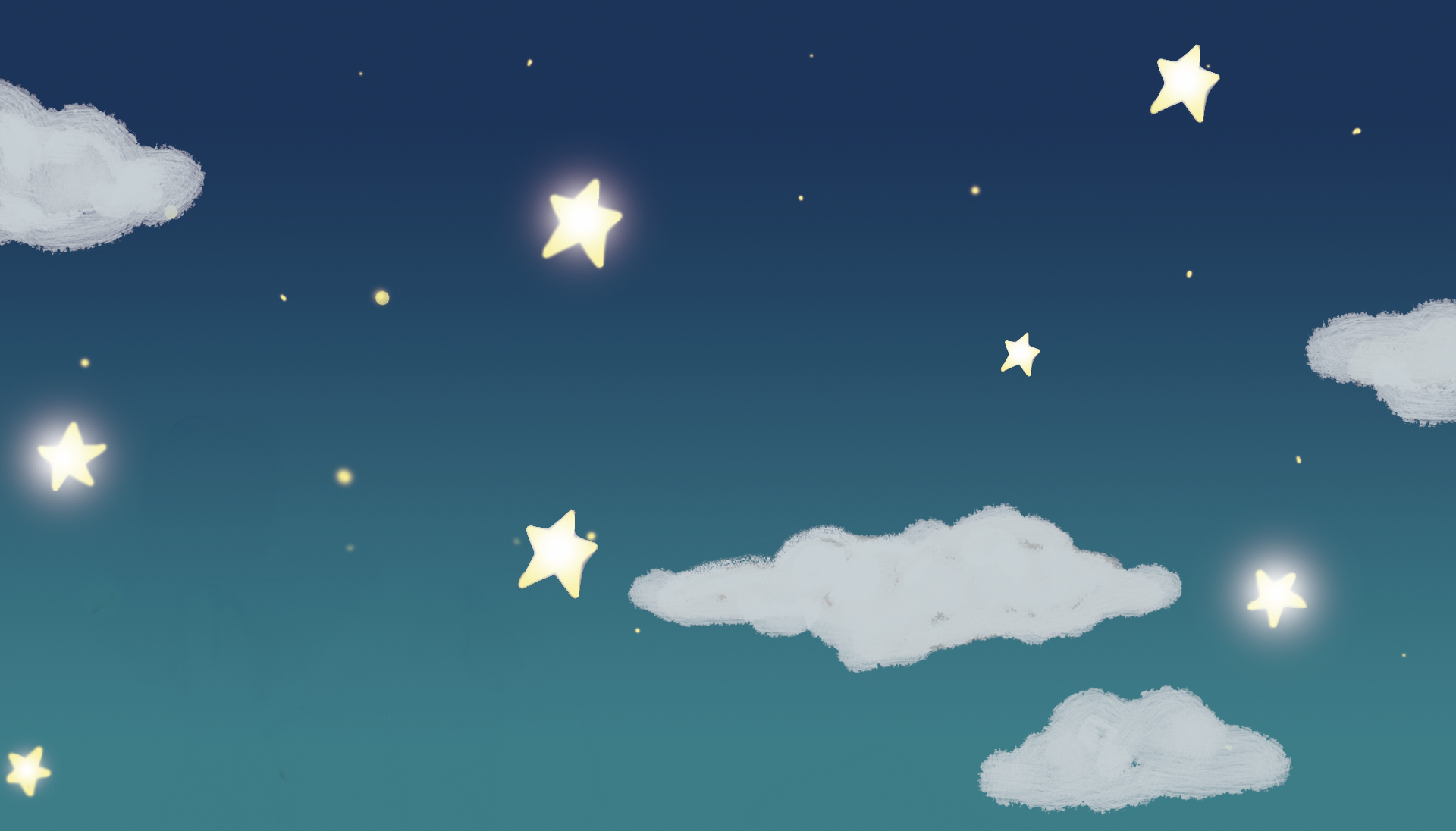 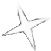 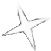 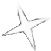 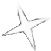 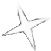 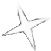 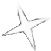 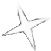 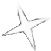 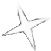 3)おおくのものを　ぎとした　ひとは　おおぞらの　
　　かがやきの　ように　かがやくと　いいました
70でし 70ちいき  3000でしを
みつける　じゅんびを　しよう
けつろん
3, 9, 3 いのり
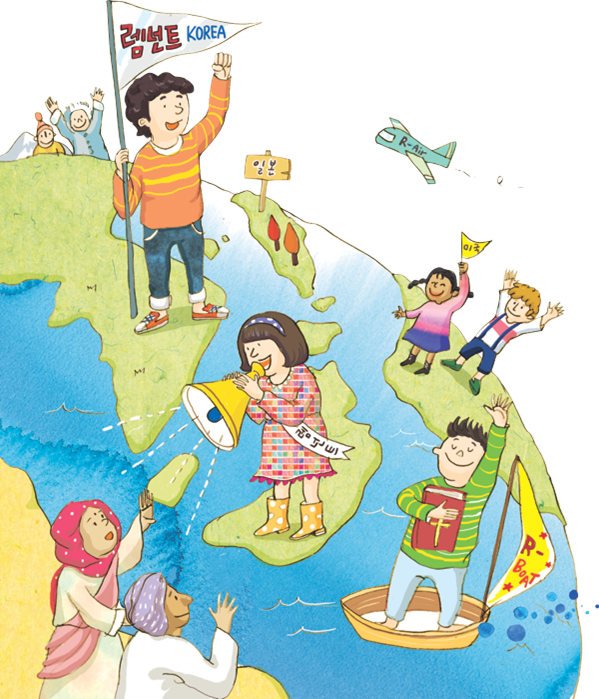 メモ
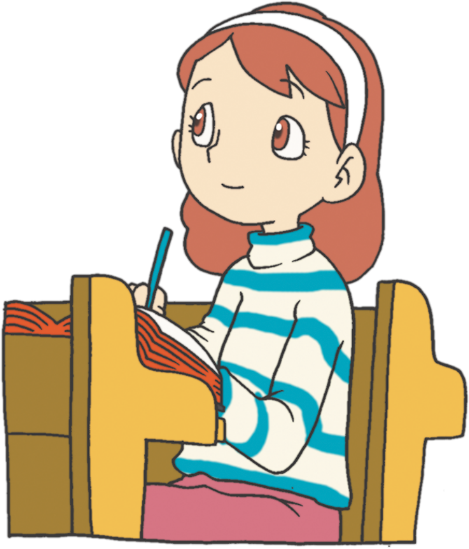 さくひん
を
し
て
こく　いん　し　よう
フォーラム
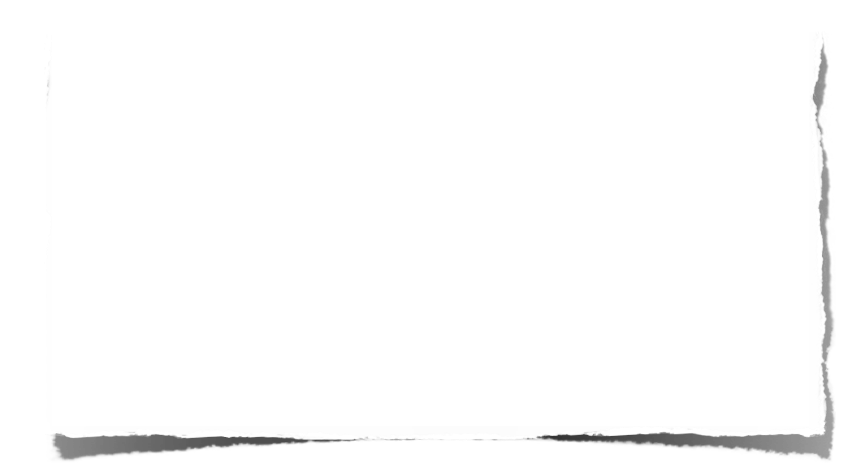 みことば-　せいかつと　いのりの　なかに　みざの　しゅくふくが　こくいんされた　ダニエルは
あらかじめ　せいふくして　しょうにんに　なりました
いのり　ｰ　みことばを　かんがえて　いのりぶんを
かいてみよう
じっせん　–　こくいんされた　みことばを　いのりと　
せいかつの　なかで　じっさいに　あじわって　
わたしだけの　さくひんを　つくろう